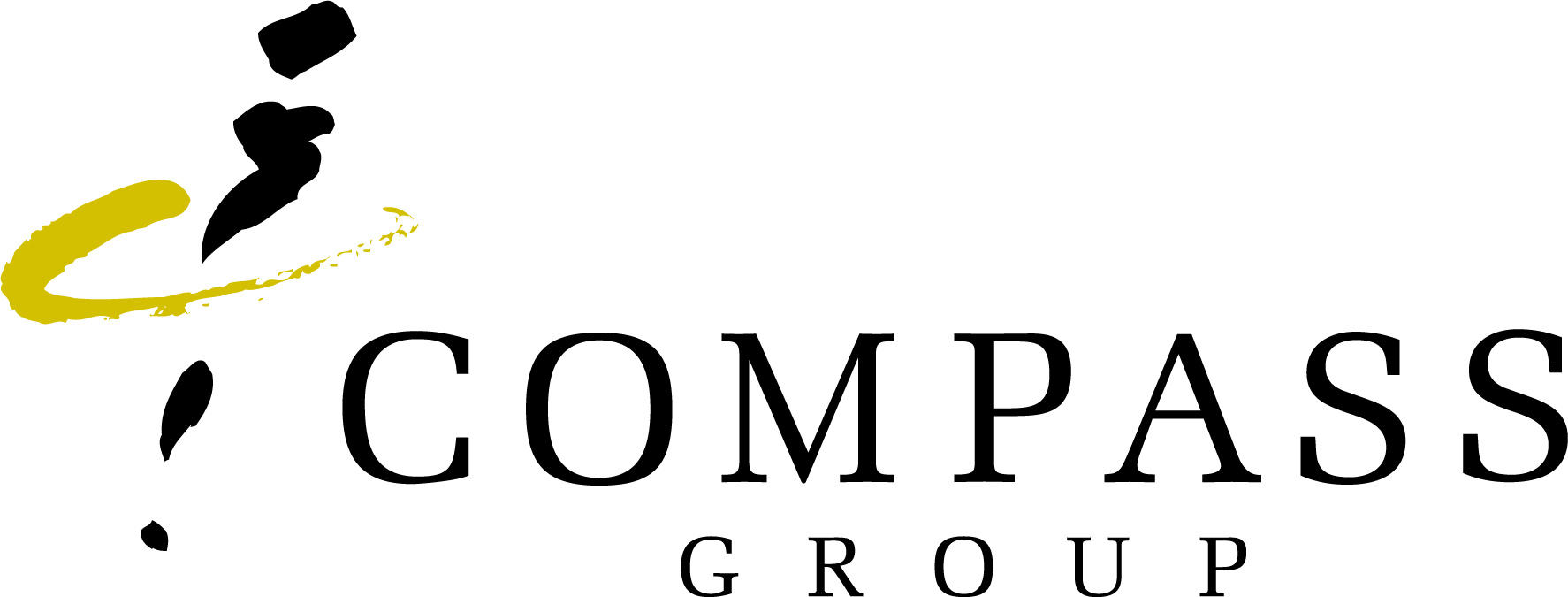 Start
Chemical in Storage container:
Close and lock door – display DO NOT ENTER SIGN
Step away from container and prevent others entering the area 
Call Compass___________ and explain chemical spillage in storage unit  
Arrange spill handler from department or harbour master if identified. 
If not arrange for emergency services to be alerted.
Chemical in Transit :
Lock down lid on bunded container 
Step away from container and prevent others entering the area 
Call Compass___________ and explain chemical spillage and request lockdown of area 
Arrange spill handler from department or harbour master who requested chemical collected to attend scene
Process for personnel discovering chemical spillage
PPE  and spill kit is available and only to be deployed if Compass chemicals and safe to clear up the spillage.
Any unidentified spillage not to be handled or cleared by Compass personnel .Quarantine area and prevent unauthorised access
To be  cleared by trained client spill handler or emergency services.
Following clear up :

All spill kits and PPE to be checked and /or replaced
Incident to be documented on AIR3 system 
Trust to be notified of cause and action taken to prevent reoccurrence.
Once deemed safe by emergency services – service can resume
Please note: spill clear up may include the dismantle of the bund and clear any spill medium and residue. This must be completed by trained client spill handler personnel.
WS.P.WA.001.01